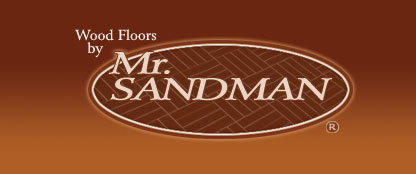 Mr. Sandman’s New Refinish Solution: A Revolutionary Refinishing System
Anthony F. Magaro, Founder
Wood Floors by Mr. Sandman, Inc.®



Copyright 2011 © Mr. Sandman, Inc. All Rights Reserved.
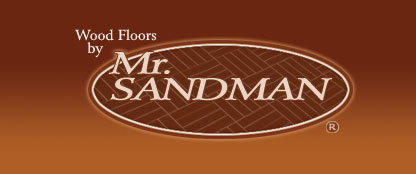 New Refinish Solution
A proprietary solution that is used in combination with sanding to remove most wear and tear on almost any finished wood surface.  This process eliminates the need for drum and edger sanders.  It works on:
Wax floors
Engineered floors			
Bamboo floors
Prefinished floors
Hand-scraped floors		
Old urethanes
Thin floors where traditional sanding is not possible
Cabinetry, Railings, Furniture & More
Just about anything that has an existing finish system on wood where polyurethane is used as a finish system.
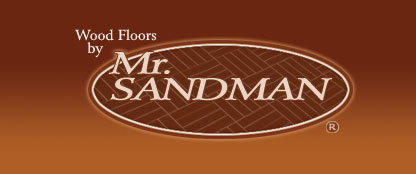 The Process:  Step 1
New Refinish Solution
Wet Sand Existing Finish 
A wet sand is performed.  Some of this is done by hand, some is done by machine.
Once wet sanded, the surface is IMMEDIATELY ready for finishing.
With wet sanding, compression marks left by refrigerator and furniture were removed.
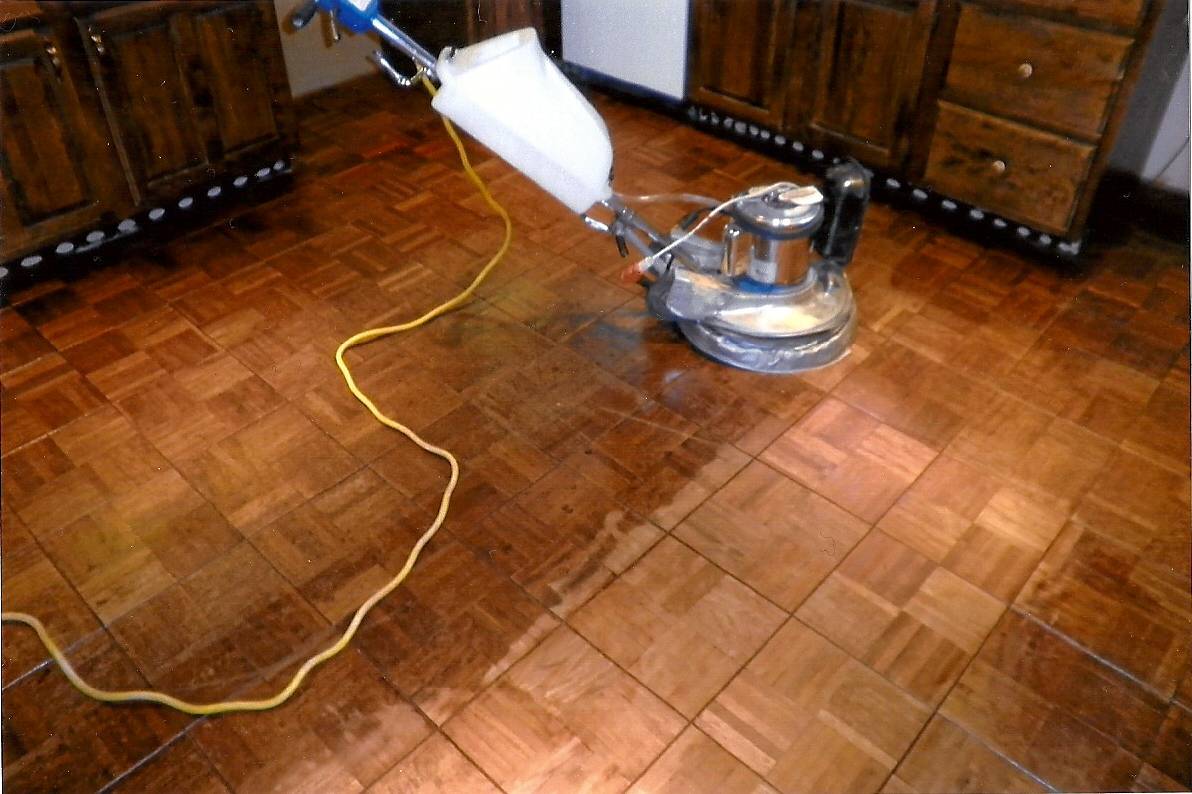 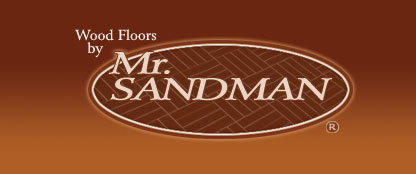 The Process:  Step 2
New Refinish Solution
Finishing
A one or two coat polyurethane system is currently being used.
This particular panel showcases a four coat system
As a prep tack solution, the solution can be used to tack a finish system that has cured and is relatively clean for immediate finishing
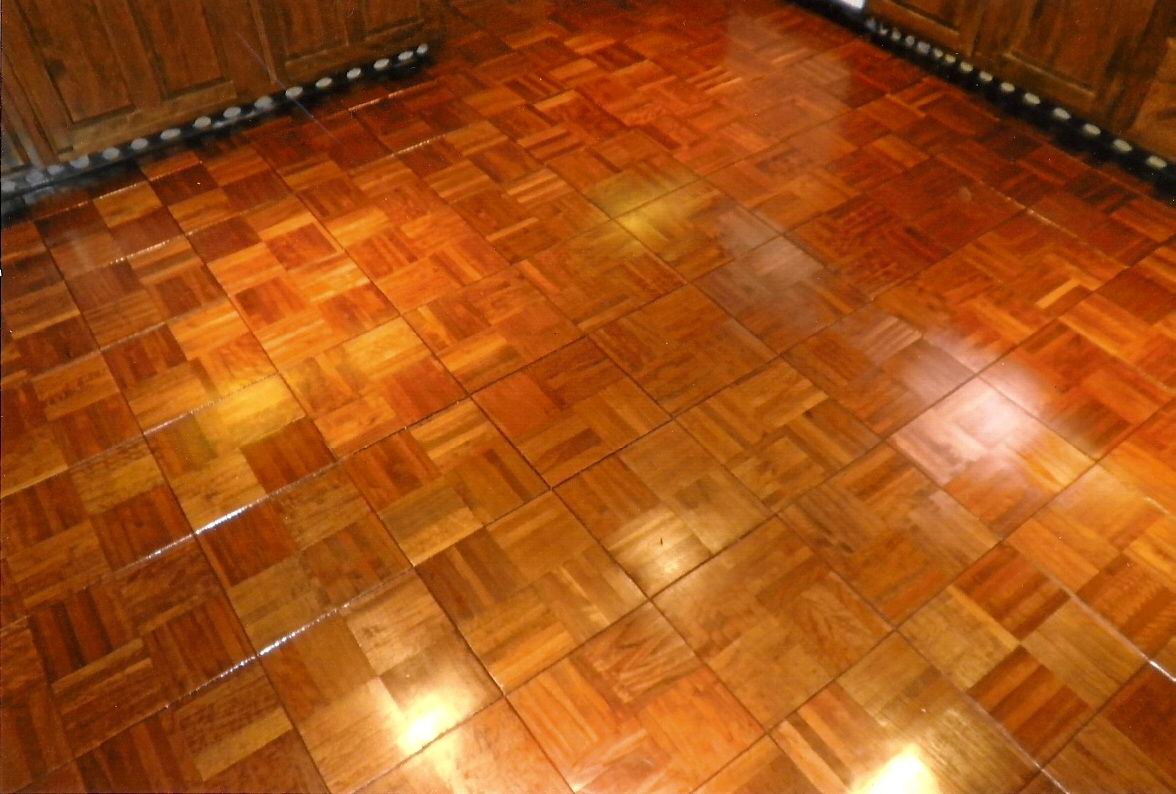 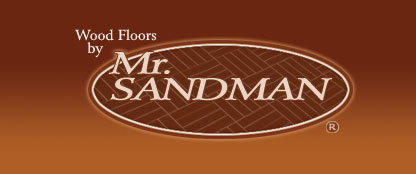 New Refinish Solution
Before & After:
Fifteen-year old urethane finish on stained Red Oak
Stained Red Oak: After completing solution and sanding process
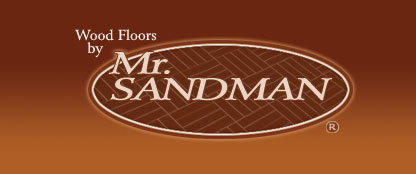 New Refinish Solution
Before & After:
Oak stair treads
Oak stair treads
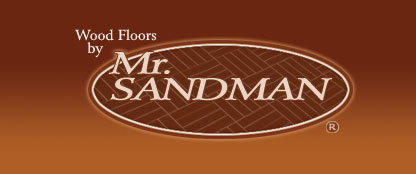 New Refinish Solution
Before & After:
Bamboo floor
Bamboo floor
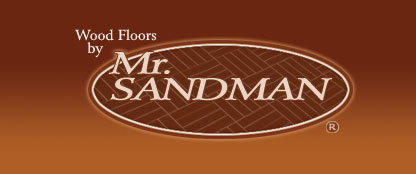 New Refinish Solution
Before & After:
Notice areas where the finish is worn off and grayed out.
Areas are now restored to almost new unworn condition.
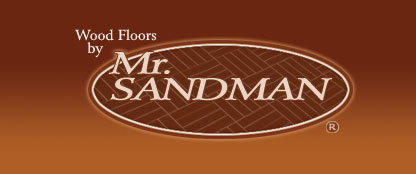 New Refinish Solution
Before & After:
Notice the heavy wear in the traffic areas.
Fabulous results without any drum sanding or edging.
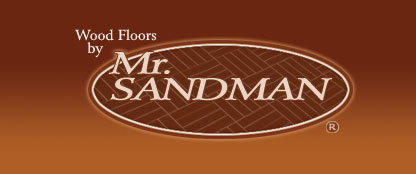 New Refinish Solution
After:  Furniture
Computer chair
End table
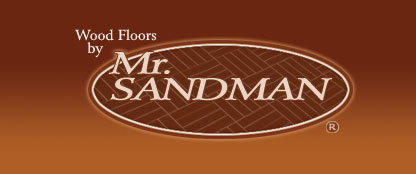 New Refinish Solution
Before & After:
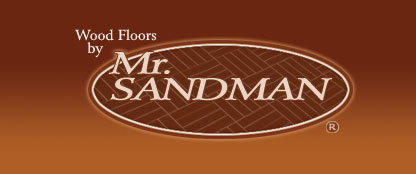 New Refinish Solution
Before & After:
Severe grey out on a wafer thin floor.
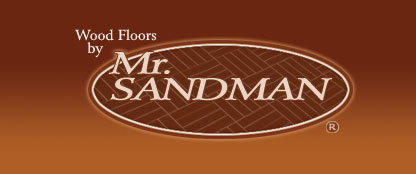 New Refinish Solution
Before & After:  Paint Removal
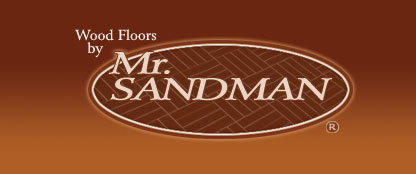 New Refinish Solution
Before & After:Paint Removal
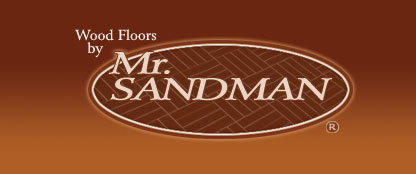 New Refinish Solution
Before & After:   Paint Removal
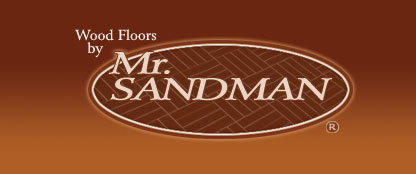 New Refinish Solution
Before & After:   Urine Stain Removal
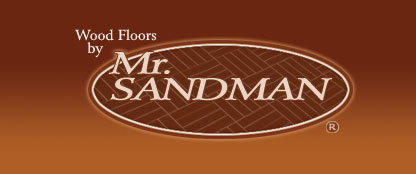 New Refinish Solution
Before & After:   Urine Stain Removal
Testimonial for Previous Slide
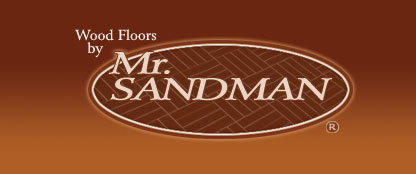 New Refinish Solution
Before & After:   Urine Stain Removal
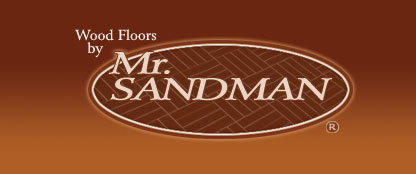 New Refinish Solution
Before & After:   Urine Stain Removal
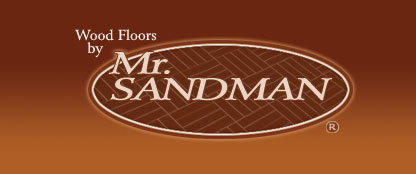 New Refinish Solution
Before & After:  Gym Floor
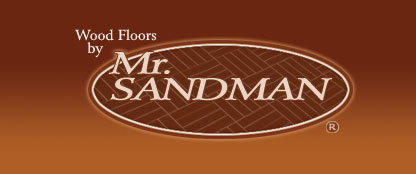 New Refinish Solution
Notice the gouge below
(bottom middle)
Voila! COMPLETELY removed!
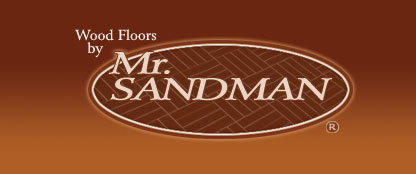 New Refinish Solution
Before & After:
100+ year old Pews
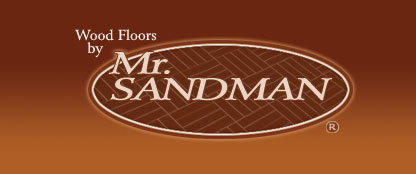 New Refinish Solution
Top portion shows a room completed
While the bottom portion shows a hallway not refinished
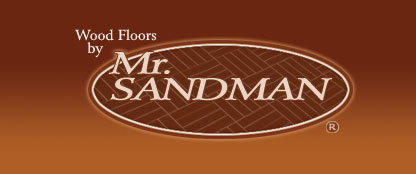 New Refinish Solution
Before & After:
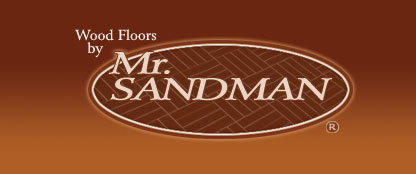 New Refinish Solution
Before & After:
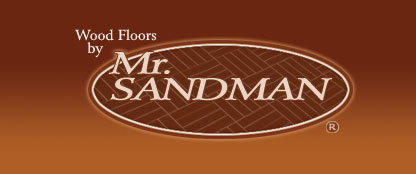 New Refinish Solution
Before & After:
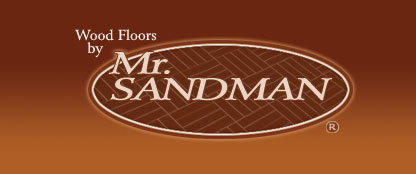 New Refinish Solution
Before & After:
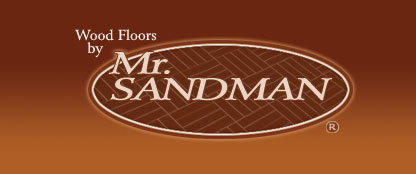 New Refinish Solution
Before & After:
  Chestnut boards replaced window side
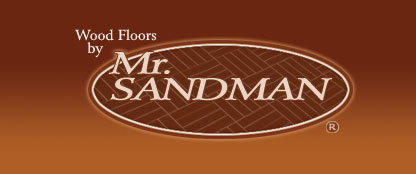 New RefinishSolution
Before & After:   Chestnut floors
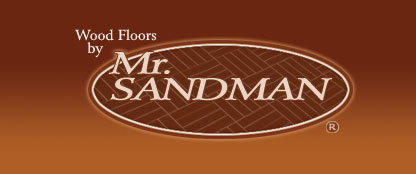 New Refinish Solution
Before & After:  Chestnut Staircase
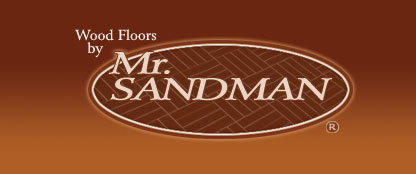 New Refinish Solution
Before & After:
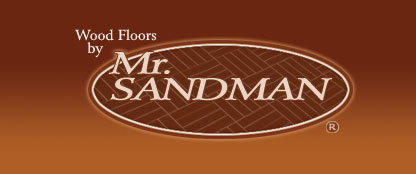 New Refinish Solution
Before & After:
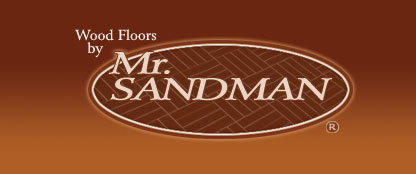 New Refinish Solution
Mr. Sandman can refinish half of the floor at a time solving the problem of “where do I put my furniture ?”
Testimony from recent client using Mr. Sandman’s NEW Refinish Solution
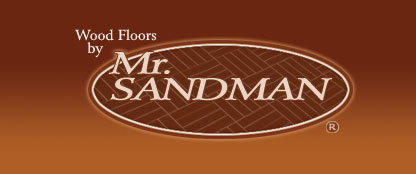 New Refinish Solution
Limitations
Instances where traditional drum and edger sanding is recommended to achieve full restoration :
Newly installed raw wood floors, which must be leveled with aggressive drum and edger sanders. 
Floors that are severely water damaged.
Termite damaged floors.
Floors that require a color change.
Floors that require sanding error corrections
Finish system failure.
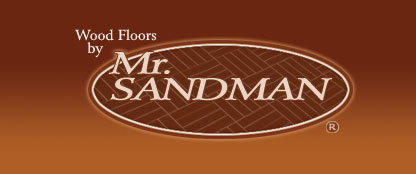 Conclusion
New Refinish Solution
Mr. Sandman’s New Refinish Solution for Wood Floor Refinishing & More is a revolutionary sanding and refinishing process that eliminates the need for the use of a drum sander and edger.  Less time sanding and removing large amounts of material means less mess and floors that can be restored to a like-new condition even when worn out.  It extends the life of the floor at a FRACTION of the cost of traditional sanding.
As a prep solution, finishes can be easily re-coated if a polyurethane system is used.
License opportunities available!
To contact Anthony, please email MrSandman61@gmail.com